Big Data Summer InstituteLinear Algebra Review
June 23, 2022; 1:30-2:45 pm
Rupam Bhattacharyya
BDSI 2022 Week 1
Linear Algebra Review | Rupam Bhattacharyya
1
Housekeeping Information
Instructor:
Rupam Bhattacharyya
PhD Candidate, Biostatistics, University of Michigan
rupamb@umich.edu
Useful Materials:
Listed throughout the slides.
Some additional slides at the end.
Acknowledgements
Lap Sum Chan, Holly Hartman.
YT and Google.
BDSI 2022 Week 1
Linear Algebra Review | Rupam Bhattacharyya
2
Dimensions of Objects
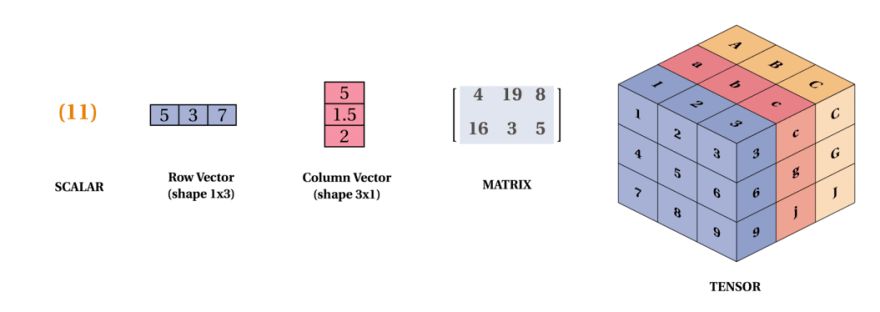 https://dev.to/mmithrakumar/scalars-vectors-matrices-and-tensors-with-tensorflow-2-0-1f66
BDSI 2022 Week 1
Linear Algebra Review | Rupam Bhattacharyya
3
The Matrix Notation
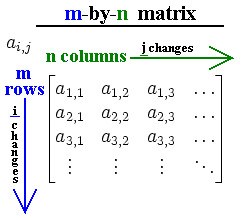 https://upload.wikimedia.org/wikipedia/commons/8/84/Matrix.png
BDSI 2022 Week 1
Linear Algebra Review | Rupam Bhattacharyya
4
Shapes
Square
Rectangular/Non-square
BDSI 2022 Week 1
Linear Algebra Review | Rupam Bhattacharyya
5
Special Matrices
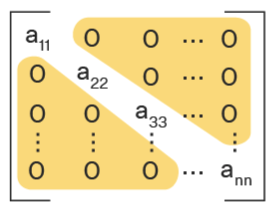 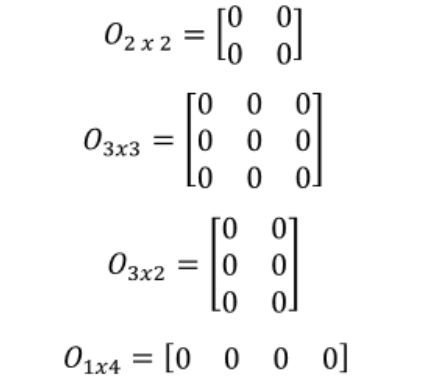 Diagonal matrices.
Restricted to square matrices for us.
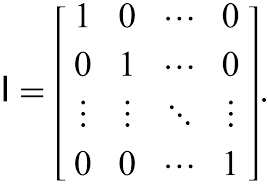 Identity matrices.
What are identity matrices of dimensions 1, 2, …?
Zero matrices.
Not restricted to any shape.
BDSI 2022 Week 1
Linear Algebra Review | Rupam Bhattacharyya
6
Special Matrices [Contd.]
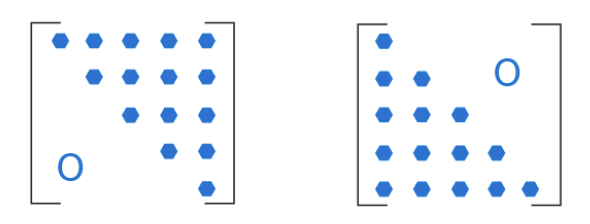 BDSI 2022 Week 1
Linear Algebra Review | Rupam Bhattacharyya
7
Matrix Operations: Addition
Basically element-wise addition.
Which means if you want to add two matrices, they must have the same number of rows and same number of columns.
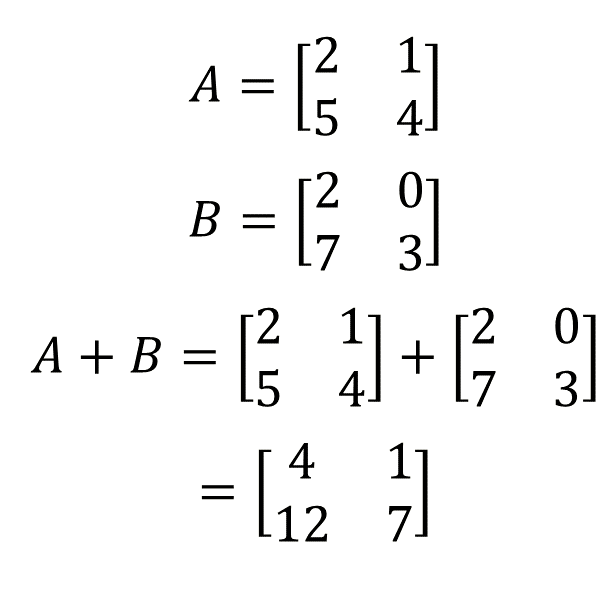 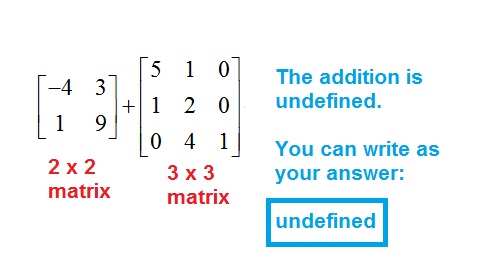 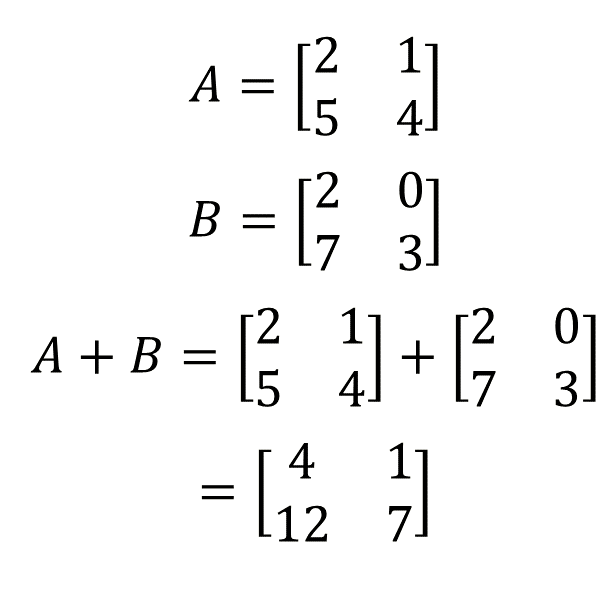 Possible.
Impossible.
BDSI 2022 Week 1
Linear Algebra Review | Rupam Bhattacharyya
8
Matrix Operations: Multiplication
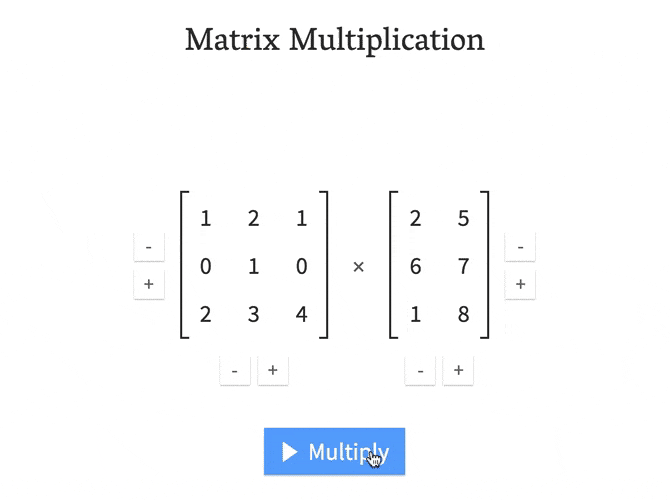 https://gfycat.com/positiveexhaustedamericangoldfinch
BDSI 2022 Week 1
Linear Algebra Review | Rupam Bhattacharyya
9
Multiplication [Contd.]
BDSI 2022 Week 1
Linear Algebra Review | Rupam Bhattacharyya
10
Other Products
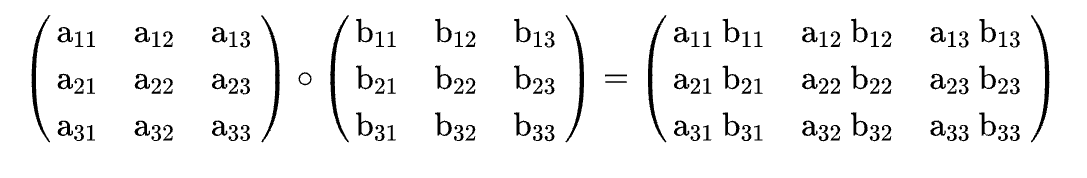 Hadamard product: like addition in many ways.
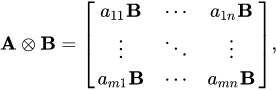 Kronecker product: block-wise operation.
BDSI 2022 Week 1
Linear Algebra Review | Rupam Bhattacharyya
11
Matrix Operations: Transpose
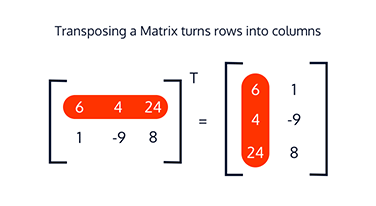 https://www.codecademy.com/learn/learn-linear-algebra/modules/math-ds-linear-algebra/cheatsheet
BDSI 2022 Week 1
Linear Algebra Review | Rupam Bhattacharyya
12
Size of a Matrix
Target: Establish rules similar to scalar numbers in the matrix world.
So far, we have been able to achieve addition (thus subtraction) and some version of multiplication.
To bring in division, we need some idea of size – since division is essentially estimating size in the scalar world.
10/2 = 5 because in our very natural sense of size, 10 is 5 times the value of 2.
3/9 < 1 because 3 is smaller in size than 9.
Need to define some size function that can take a [square] matrix as an input and compute a scalar number as output.
BDSI 2022 Week 1
Linear Algebra Review | Rupam Bhattacharyya
13
Size Function: Trace
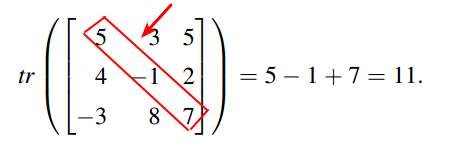 Not enough!
BDSI 2022 Week 1
Linear Algebra Review | Rupam Bhattacharyya
14
Determinant
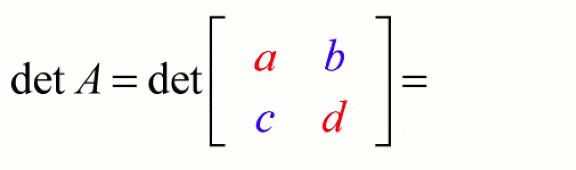 https://www.chilimath.com/lessons/advanced-algebra/determinant-2x2-matrix/
There is a general definition for higher dimension square matrices that we will skip here.
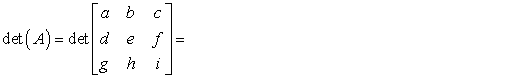 https://www.chilimath.com/lessons/advanced-algebra/determinant-3x3-matrix/
BDSI 2022 Week 1
Linear Algebra Review | Rupam Bhattacharyya
15
To Division and Inverses
BDSI 2022 Week 1
Linear Algebra Review | Rupam Bhattacharyya
16
Matrix Inversion
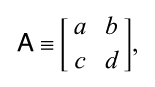 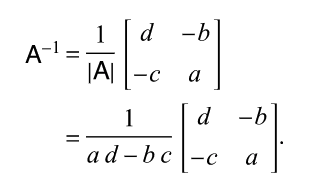 BDSI 2022 Week 1
Linear Algebra Review | Rupam Bhattacharyya
17
Extras
Eigenvalues and eigenvectors.

Rank of a matrix + connections with det and inverse.

Projection matrices and linear regression.

Matrices in R.
BDSI 2022 Week 1
Linear Algebra Review | Rupam Bhattacharyya
18